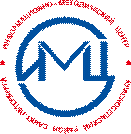 Итоги реализации проекта «Одарённый ребёнок»
Направление «Русский язык»
2016 - 2017 учебный год
Проект «Одарённый ребёнок»
Всероссийская олимпиада школьников по русскому языку
Санкт-Петербургский конкурс по словесности,   мировой художественной культуре и истории      (исследовательские работы)
Научно-практическая конференция старшеклассников «Новые имена» Красносельского района СПб
Всероссийский уровень
Региональный этап
Районный этап
Школьный этап
Анализ результатов школьного и районного этапов ВОшк по русскому языкушкольный этап
Анализ результатов школьного и районного этапов ВОшк по русскому языкушкольный этап
Проходной балл на районный этап Олимпиады 2016 года
На районном этапе - 0 баллов!!!
Анализ результатов школьного и районного этапов ВОшк по русскому языку районный  этап
Анализ результатов школьного и районного этапов ВОшк по русскому языку районный  этап
Анализ результатов Вошк по русскому языку региональный этап
Анализ результатов Вошк по русскому языкуМетодические рекомендации
Основная цель ВОшк  - выявление одарённых и интересующихся лингвистикой детей и создание условий для их поддержки. 
Для подготовки участников муниципального этапа целесообразно разработать отдельную программу и составить индивидуальный образовательный маршрут для каждого члена команды. 
Мотивированный учащийся            лингвистический кружок             результат
Рекомендуется проведение занятий с психологом, который помогает выработать линию поведения во время Олимпиады во избежание стрессов.
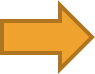 Анализ результатов Вошк по русскому языкуМетодические рекомендации
Рекомендуется использовать для подготовки к Олимпиаде задания по следующим темам школьного курса русского языка: фонетика, морфемика и словообразование, орфография, этимология, лексикология, лексикография, морфология, синтаксис (в современном состоянии и в исторической ретроспективе).
Особый акцент предлагается сделать на следующих темах: лексикология, этимология, морфология, синтаксис (на уровне словосочетания), особенностях использования той или иной части речи в роли члена предложения.
Рекомендуется использовать при подготовке преимущественно лингвистические задачи, требующие чётко сформулированного ответа и краткого комментария.
Анализ результатов Вошк по русскому языкуМетодические рекомендации
Классификация олимпиадных заданий по русскому языку
Лингвистические тесты
Лингвистические задачи
Языковое чутьё и лингвистическая догадка
+
использование общих исследовательских приёмов (наблюдение, описание, сопоставление, систематизация, обобщение)
Знание определённого раздела школьной программы
+
навык языкового разбора
Анализ результатов Вошк по русскому языкуМетодические рекомендации
Список литературы для использования при подготовке к Олимпиаде:
Русский язык. Всероссийские олимпиады. М.: Просвещение
Введенская Л.А., Колесников Н. П. Этимология. М., 2004. 
Виноградов В.В. История слов: около 1500 слов и выражений и более 5000 слов, с ними связанных. Отв. ред. Н.Ю. Шведова, М., 1994. 
Норман Б.Ю. Русский язык в задачах и ответах. М., 2013. 
Панов М.В. И всё-таки она хорошая! Рассказ о русской орфографии, её достоинствах и недостатках. М., 2007. 
Шанский Н.М. Лингвистические детективы. М., 2010. 
Энциклопедия для детей. Т. 10. Языкознание. Русский язык. М., «Аванта+», 2000.
Анализ результатов Вошк по русскому языкуМетодические рекомендации
Интернет-ресурсы для использования при подготовке к Олимпиаде:
http://www.rosolymp.ru/ - портал Всероссийской олимпиады школьников по русскому языку.
http://www.philologia.ru/ - учебный филологический ресурс, с помощью которого можно научиться читать тексты художественной литературы в форме решения увлекательных задач. 
www.etymolog.ruslang.ru - этимология и история слов русского языка.
Также могут быть использованы материалы с порталов http://gramota.ru, http://gramma.ru, http://slovari.ru, http://dic.academic.ru, http://ruscorpora.ru.
Санкт-Петербургский конкурс научно-исследовательских работ по словесности, мировой художественной культуре и историиСекция «Русский язык»
Научно-практическая конференция «Новые имена» Секция «Русский язык»